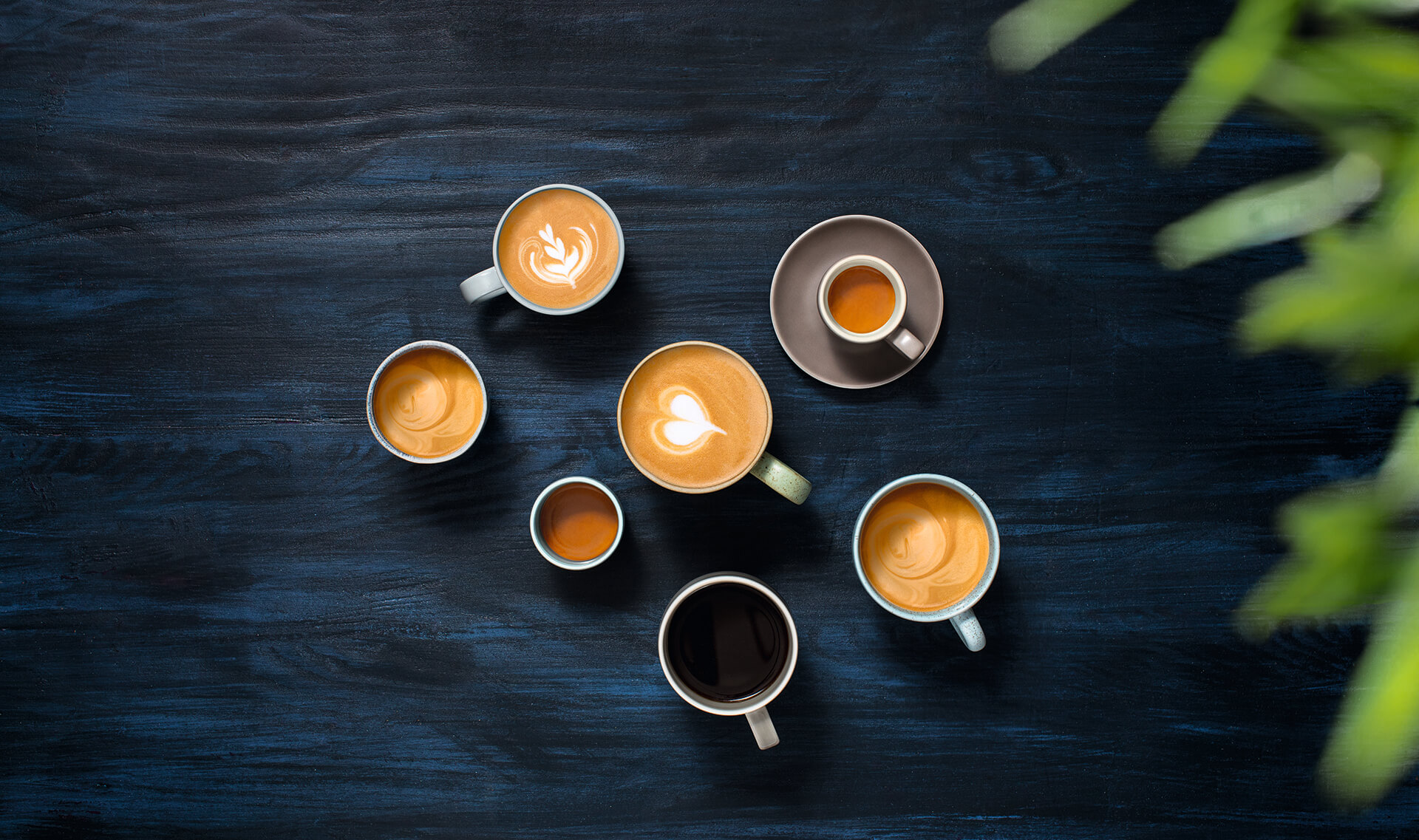 ~Kaffeeklatsch~
A monthly get-together of students and professors of the VT German Program
October 20
November 3
December 1
MJW Atrium
4 to 5 p.m.
Contact: Dr. Esther Bauer, bauere@vt.edu